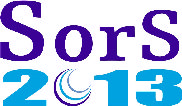 24th Meeting of Insurance and Reinsurance – SORS Obrazovanje kadrova u oblasti osiguranja
prof. dr. Ludvik Toplak
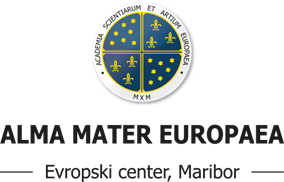 Gosposka ulica 1, SI – 2000 Maribor
Tel: +386 2 250 1999
www.almamater.si, 
info@almamater.si
24.6.2013
Misija
Alma Mater Europaea – Europski centar, Maribor, je ekselentna visokoškolska institucija registrirana za izvođenje visokoškolskih obrazovnih i istraživačkih programa u Podunavskim zemljama, koji su deficitarni, zaposljivi, aplikativni i konkurenčni na domačem i evropskom tržištu.
Vizija
da postane međunarodno europsko sveučlište, centar izvrsnosti u obrazovanju i istraživanju, koji će strateškim i aplikativnim razvojem kreativno riješavati gospodarsko-tehnološke, socijalno-političke, ekološko-klimatske i međukulturne probleme Centralne Europe, posebice Podunavlja i Balkana, s naglaskom na razvoj inovativnosti i kreativnosti managementa tehnoloških, poslovnih i financijskih sustava.
Organizacija i program
Alma Mater Europaea - Europski centar, Maribor (www.almamater.si), je samostalna visokoškolska ustanova uključena u europsko sveučilište Alma Mater Europaea, fouded by European Academy of Sciences and Arts  (EASA) Salzburg. Surađuje s najreprezentativnijim akademskim institucijama u Europi i u svijetu, u koju je uključeno više od 250 sveučilišnih profesora i 40 akademskih institucija  iz 12 država Podunavlja.
EASA povezuje 1400 vrhunskih znanstvenika među kojima 29 dobitnika Nobelove  nagrade. 
Godine 2011 je EASA snovala sveučilište Alma Mater Europaea Salzburg, Europskom centru dodijelila je institucionalni patronat za Podunavlje.
Studijski programi za 			Poduavlje
Međunarodna zajednica ocjenjuje, da je reintegracija Podunavlja sa Balkanom od ključnog značaja za daljnji proces integracije, mir i održivi razvoj u Europi. 
Akademska zajednica ocjenjuje, da je ubrzani program edukacije u Podunavlju, preduvjet za njegovu reintegraciju. 
Ubrzani program obrazovanja za sve generacijena i na svim nivojima danas je moguć uvođenjem novih informacijskih tehnologija u obrazovanju.

U tu svrhu i na temelju tih ishodišta,  razvijeni su sledeći studijski programi:
European Business studies,  Financial services
Europski poslovni studiji / European Business Studies, magistarski program, tri smjera:
Europske integracije / European Integrations
Europski projektni management / European project management
Gospodarski razvoj regija i gradova / Regional development and urban planning
Financijske usluge s modulima,preddiplomski in magistarski program: 
Osiguravajuća društva,
Bankarstvo,
Porezi,
Korporativne financije,
Revizija.
Međunarodna razvojna i istraživačka djelatnost
Alma Mater Europaea – ECM se uspješno kandidira na domaćim i međunarodnim natečajima.
Akademsko surađuje sa reprezentativnim institucijama i uključuje najbolje znanstvenike.
Program  o s i g u r a n j a
Program managementa za područje Poslova osiguranja 
izvodi se:
	- u suradnji s najvrsnijim stručnjacima iz područja prava osiguranja, financija i managementa i starteških partnera,
	- kao funkcionalno, neformalno obrazovanje,	 za različite stupnjeve managementa, 
	- kao formalno obrazovanje tako, da sadržajno odgovara pojedinim formalnim stupnjevima studija: preddiplomskom, magistarskom i doktorskom studiju. 

Obzirom na sadržajnu usklađenost programa i formalnu akreditaciju sadržaja na pojedinim razinama, studij će biti i  formalno priznat na pojedinim akademskim nivoima.
Izvodi se:
početkom u školskoj godini 2013/2014, 
s funkcionalnim obrazovanjem top managementa na području poslova osiguranja, koje odgovara doktorskom i magistarskom stupnju, 
predavanja iz specifičnih stručnih sadržaja iz područja poslova osiguranja će se izvoditi za funkcionalne potrebe managementa, 
a ujedno će biti sadržaji priznati i kao dio formalnog akreditiranog studija po bolonjskom programu, koji traži, da izborni predmeti obuhvaćaju 1/3 studijskog programa. 
U studij se uključuju manageri, koji izaberu stupanj studija obzirom na svoju prethodnu obrazovanje i obzirom na potrebe rada. U drugoj fazi započinje formalno izvođenje studija za management druge i treće stupnja.
Predlozi za provedbu studija managementa u  poslovima osiguranja u Podunavskoj regiji
AME - ECM definira sadržaje sa strateškim partnerima – osiguravajućim društvima i reosiguravajućim društvima,
studijski programi svih stupnjeva  uključuju  aktualizirati sadržaje potrebne za poslove osiguranja, kao što su Financije poslova osiguranja, Management poslova osiguranja, Aktuarstvo, Poslovi reosiguranja i novi produkti osiguranja,  
AME - ECM uključuje u program vrhunske, međunarodno priznate stručnjake iz institucija EU iz uglednih sveučilišta i iz prakse za provedbu programa,
AME - ECM obezbedi akreditaciju predmeta za magistarski i doktorski studij iz područja  prava osiguranja, financija i managementa osiguranja,
ECM sklapa ugovor sa kompetentnim strateškim tehnološkim partnerima iz područja poslova osiguranja,
opredijeljuje se način financiranja studija: osiguravajuća društva i reosiguravajuća društva odnosno druge institucije, kandidati sami, javni fondovi, europska sredstva i posebice u okviru EU programa Danubian Strategy,
osnivanje Evrospkog gospodarskog interesnog udruženja za osiguranje (European Economic Interest Group for insurance) i fundacije za razvoj obrazovanja i istraživanja na području poslova osiguranja.
Hvala na pažnji!